Nitra City Park
7cm, pI 5-8
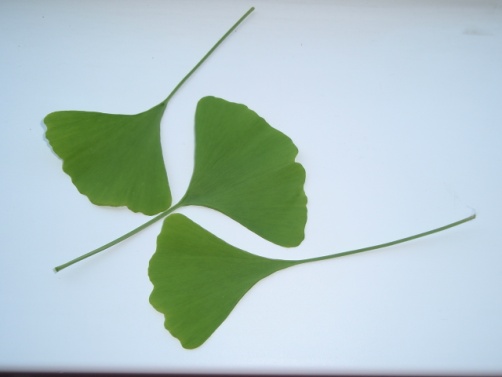 Phenol extraction
Nitra City Park
PDQuest
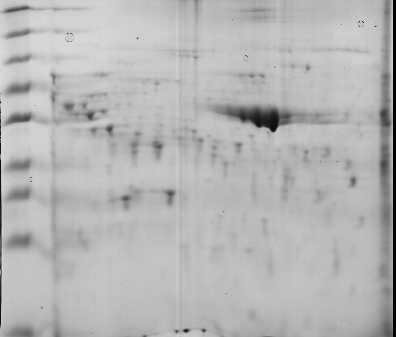 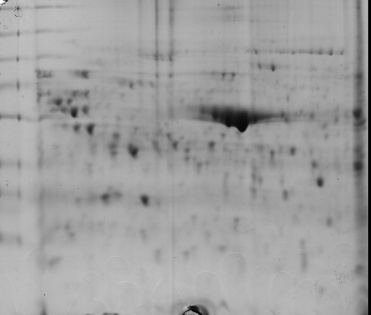 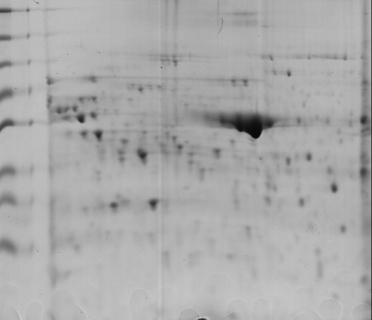 190 quantified spots
UPLC MSE
ProteinLynx Global Server
spermatophyta
Ginko biloba
viridiplantae
158 identified proteins
Uvackova et al
Figure 1